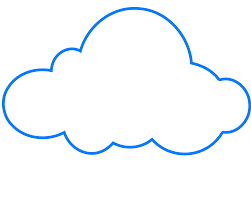 Lab 2: Arduino Sensors
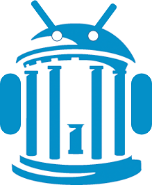 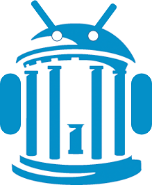 Topics: Arduino Sensor Reading, Display
Date: Sept 2, 2016
References (study these)
https://www.arduino.cc/en/Tutorial/HelloWorld
http://www.allaboutcircuits.com/projects/interface-an-lcd-with-an-arduino/
https://www.arduino.cc/en/tutorial/potentiometer
https://learn.sparkfun.com/tutorials/sik-experiment-guide-for-arduino---v32/experiment-7-reading-a-temperature-sensor
2
LCD Display – HW Setup
It has 16 pins: 12 of them need to be connected to {Vcc, GND, potentiometer, and Arduino pins}
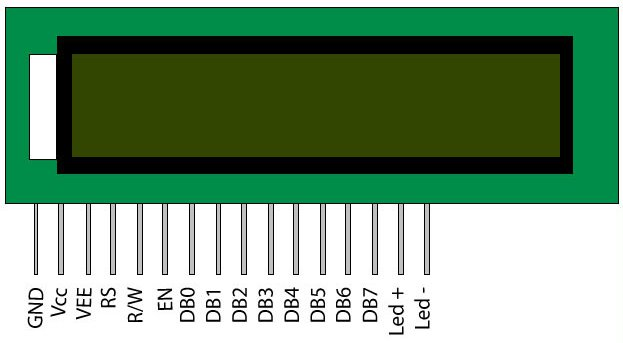 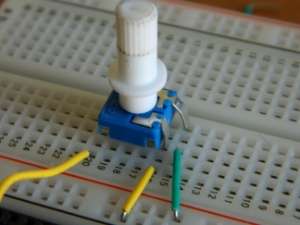 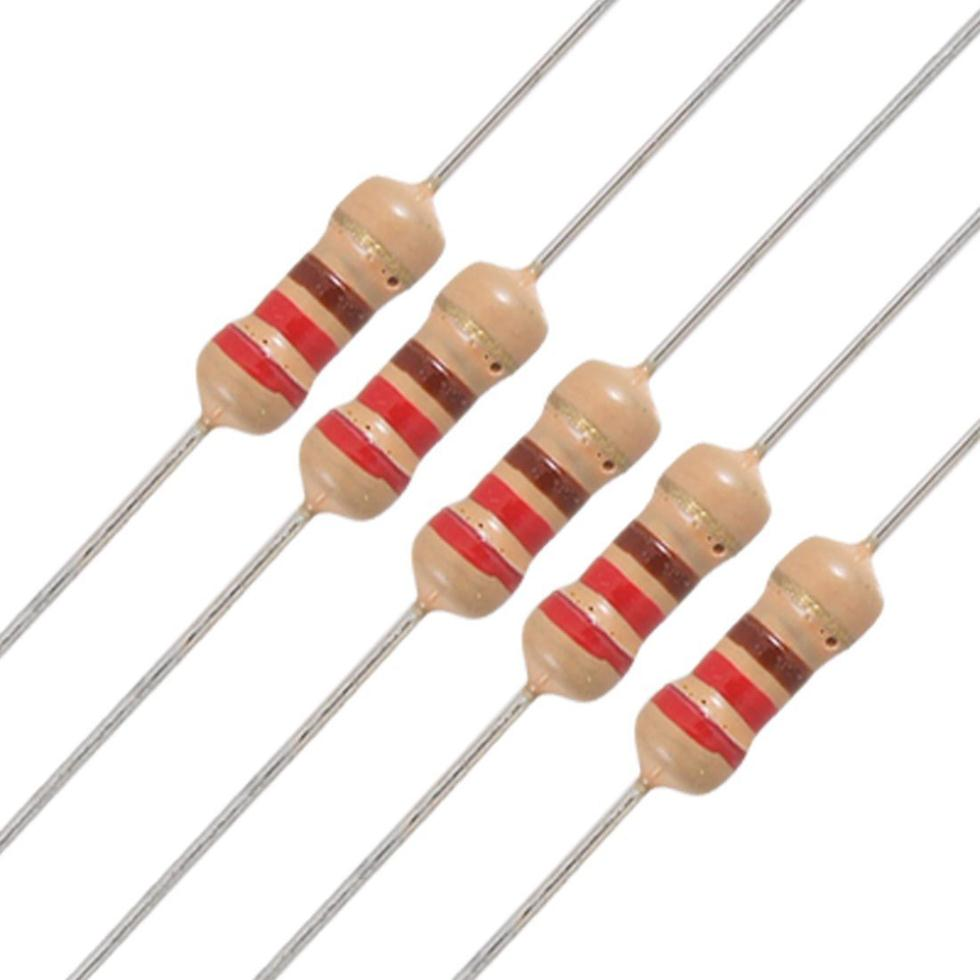 Potentiometer
Resistor
3
LCD Display – Programming
Include the library and initialize. 
lcd.begin(COLS, ROWS); lcd.setCursor(COL, ROW); lcd.print(“string”); lcd.print(FP_Num, 4);
#include <LiquidCrystal.h>// initialize the library with the numbers of the interface pinsLiquidCrystal lcd(12, 11, 5, 4, 3, 2);void setup() {  // set up number of columns and rows:  lcd.begin(16, 2);  // Print a message to the LCD.  lcd.print("hello, world!");}void loop() {  // set the cursor to column 0, line 1  lcd.setCursor(0, 1);  // print the number of sec since reset:  lcd.print(millis() / 1000);}
4
Temperature Sensor
It has 3 pins. 
The middle one gives you sensor value [0, 1023]
How do you map the value to voltage?
Temp (C) = (Voltage – 0.5) * 100
How do you get Temp (F)?
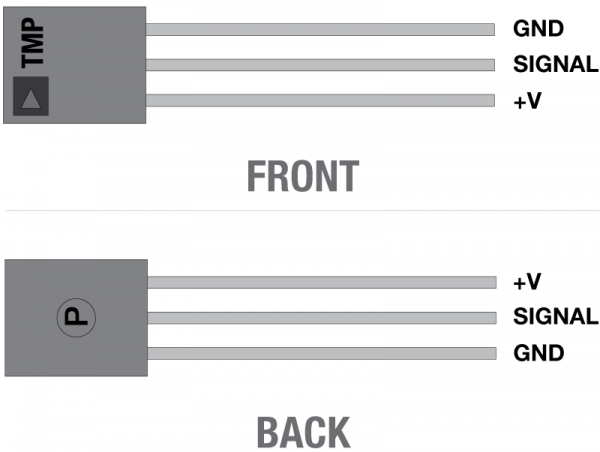 val = analogRead(AnalogPin);
5
Lab 2 – Read and Display Temperature
6